6.3.1 The institution has performance appraisal system, effective welfare measures for teaching and nonteaching staff and avenues for career development/progression
Welfare measures for teaching staff 
Employees Provident Fund as per PF rules 
Increment of 5000/ for Non Grant teachers after they are awarded with Ph.D. degree 
Medical reimbursement facility to all the teaching staff 
Maternity Leave to as per the service rules of the institution and the government
Faculty members are eligible for Earned Leave, Advances salary for CHB teachers, Non Grant teachers and administrative staff is available
Gratuity for the employees of the institution
Credit Cooperative Society 
Free health check-up camps
Motivational Awards
Staff Academy 
Staff Training Academy at GE Society level

Welfare measures for non-teaching members 
Employees Provident Fund as per PF rules 
Maternity Leave for women 
Medical reimbursement facility is provided to all the non teaching staff 
Free health check-up camps
Free uniforms for class IV employees
Credit Co-operative Society
Motivational Awards
GES’S B.Y.K. COLLEGE OF COMMERCE, NASHIK (AISHE ID: C-41645)
1
6.3 Faculty Empowerment Strategies
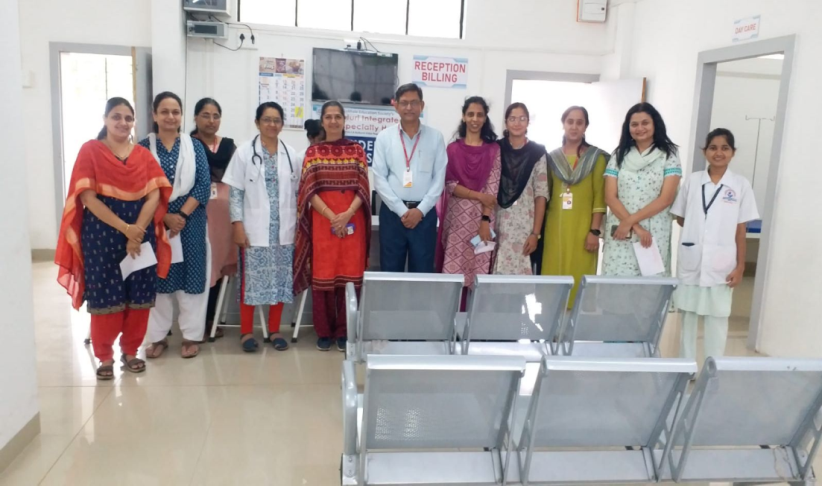 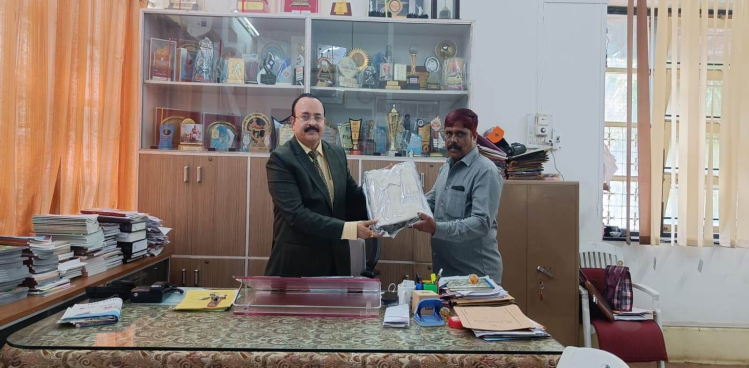 Uniform Distribution
Free Medical Check up of Staff
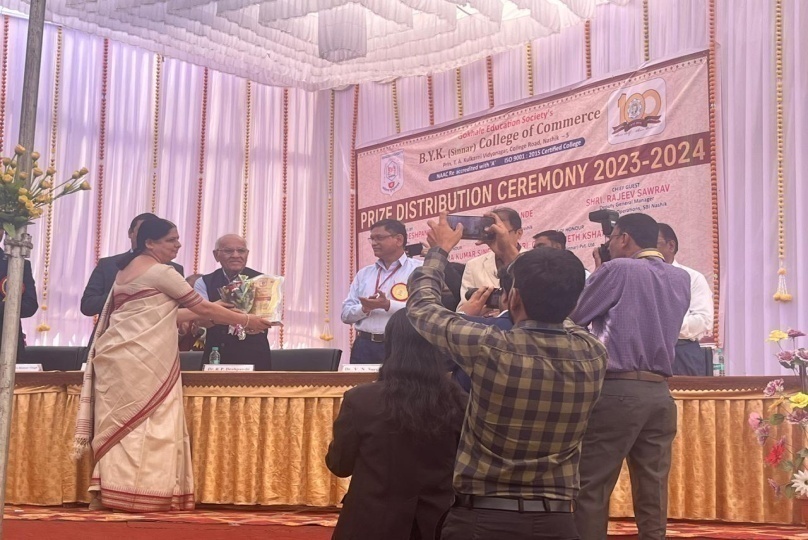 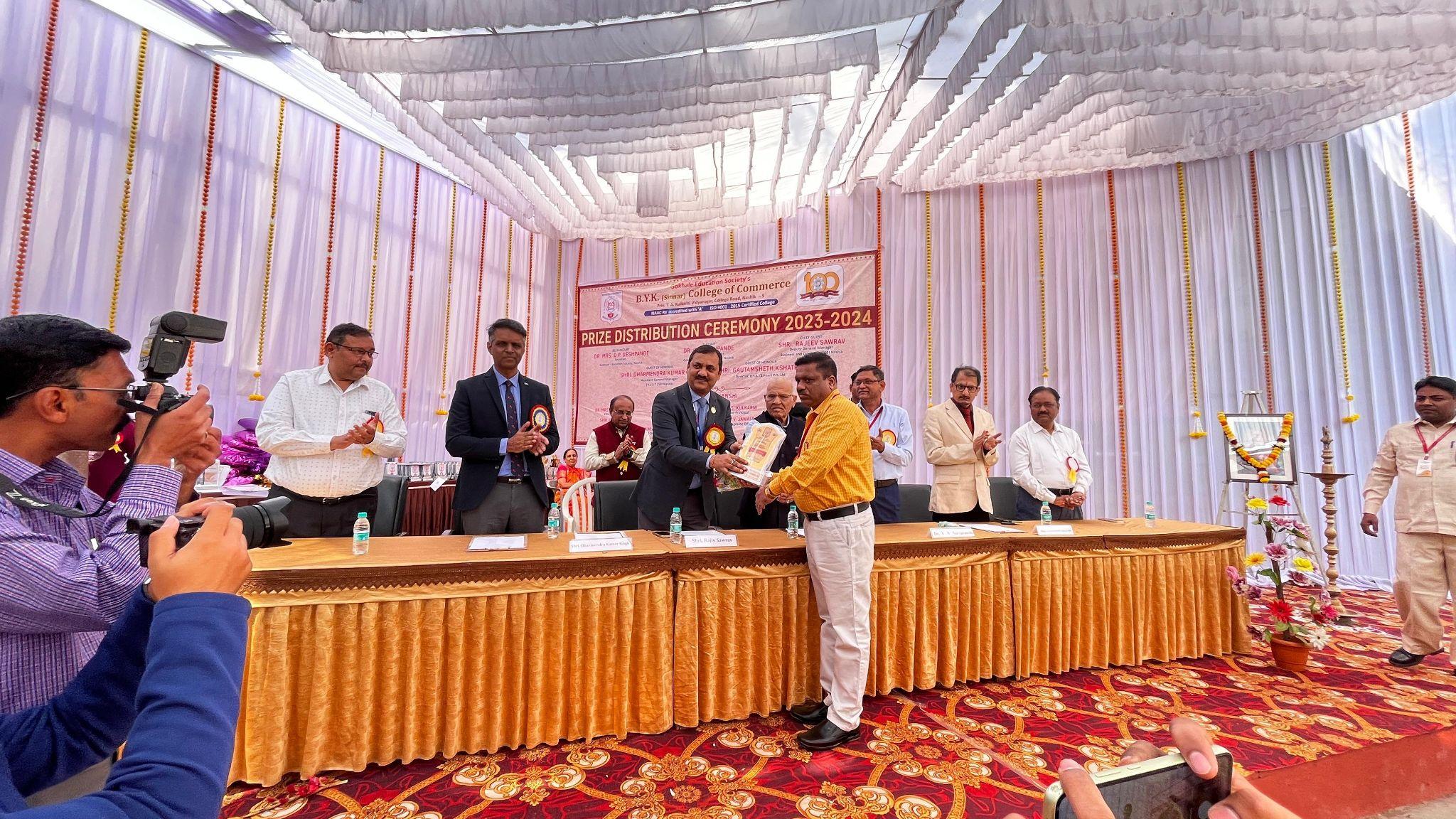 Motivational Awards: Best Teacher (2022-23)
Motivational Awards: Best Employee (2022-23)
GES’S B.Y.K. COLLEGE OF COMMERCE, NASHIK (AISHE ID: C-41645)
2